Points, Lines, and Planes
Geometry 1-2
[Speaker Notes: Supplies: Rulers, Paper, Color Pencils]
Point – No size, only location.  Represented with a dot.  Symbol =  Capital Letter
Line – Continuous arrangement of infinitely many points, no width, infinite length.    Symbol = line with arrows over letters
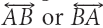 Vocabulary
Plane – Length and width, but no thickness.  A flat surface that extends infinitely along its length and width.  Symbol = script capital letter.
Vocabulary
Collinear – Two or more points along the same line.
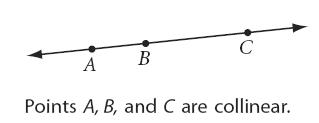 Vocabulary
Coplanar – Items on the same plane.
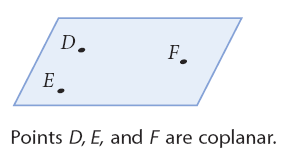 Vocabulary
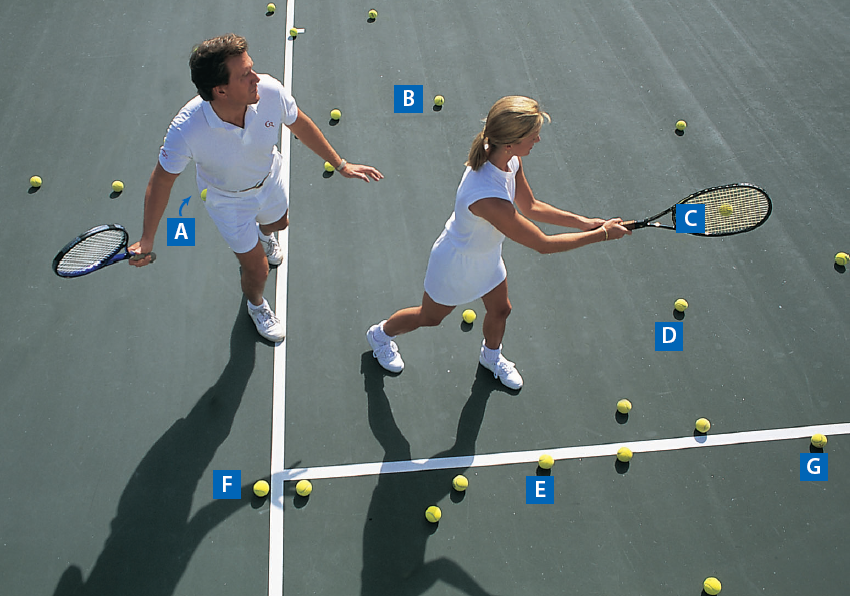 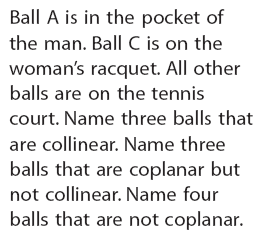 CoPlanar
Line Segment – Consists of two points called endpoints.  Symbol = line without arrows over letters.
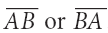 Vocabulary
Postulate or Axiom – An accepted statement of fact
Vocabulary
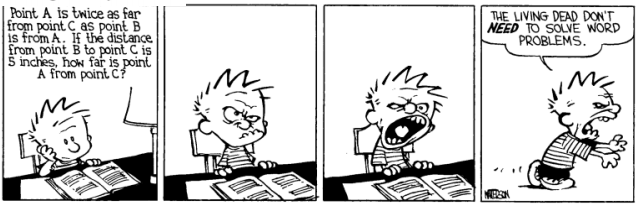 In the figure below, name three points that are collinear and three points that are not collinear.
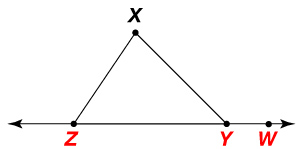 Points Y, Z, and W lie on a line, so they are collinear.
Any other set of three points do not lie on a line, so no other set of 
three points is collinear.
For example, X, Y, and Z and X, W, and Z form triangles and are not collinear.
Example
Name the plane shown in two different ways.
You can name a plane using any three or more points on that plane 
that are not collinear. Some possible names for the plane shown are 
the following:
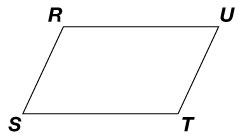 plane RST
plane RSU
plane RTU
plane STU
plane RSTU
Example
The back and left faces of the cube intersect at HD.
Planes HGC and AED intersect vertically at HD.
Use the diagram below. What is the intersection of plane HGC and plane AED?
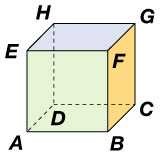 As you look at the cube, the front face is on plane AEFB, the back 
face is on plane HGC, and the left face is on plane AED.
Example
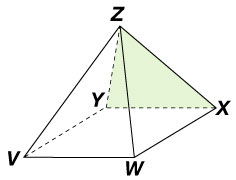 Points X, Y, and Z are the vertices of one of the 
four triangular faces of the pyramid. To shade 
the plane, shade the interior of the triangle 
formed by X, Y, and Z.
Shade the plane that contains X, Y, and Z.
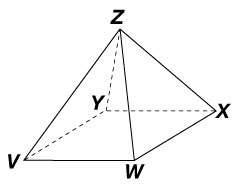 Example
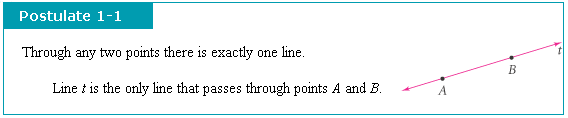 Postulates
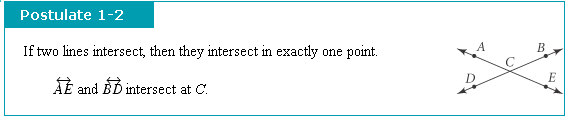 Postulates
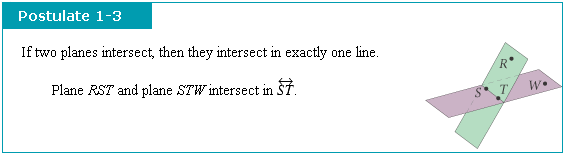 Postulates
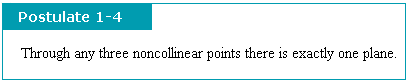 Postulates
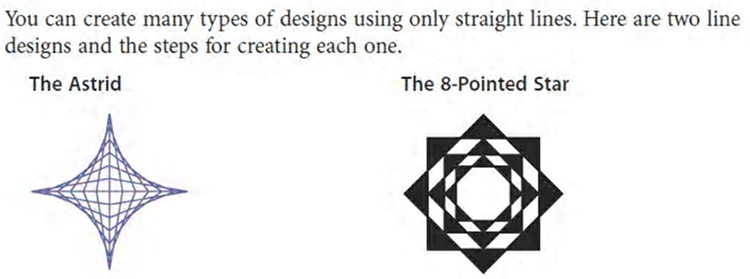 Ruler Practice
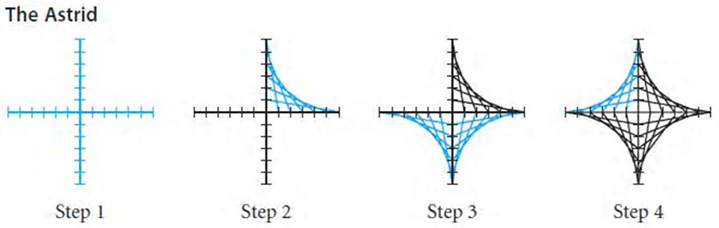 Ruler Practice
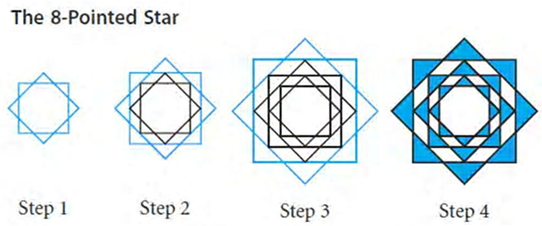 Ruler Practice
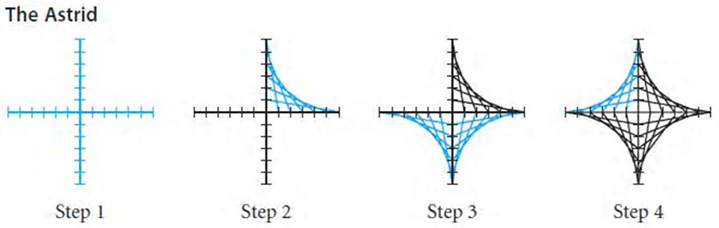 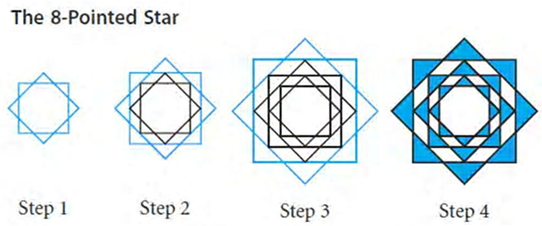 Ruler Practice
Pages 13 - 16
7, 8, 10, 15, 24, 32, 36, 47 – 51, 60 – 65, 67, 68, 93
Homework